Yacht
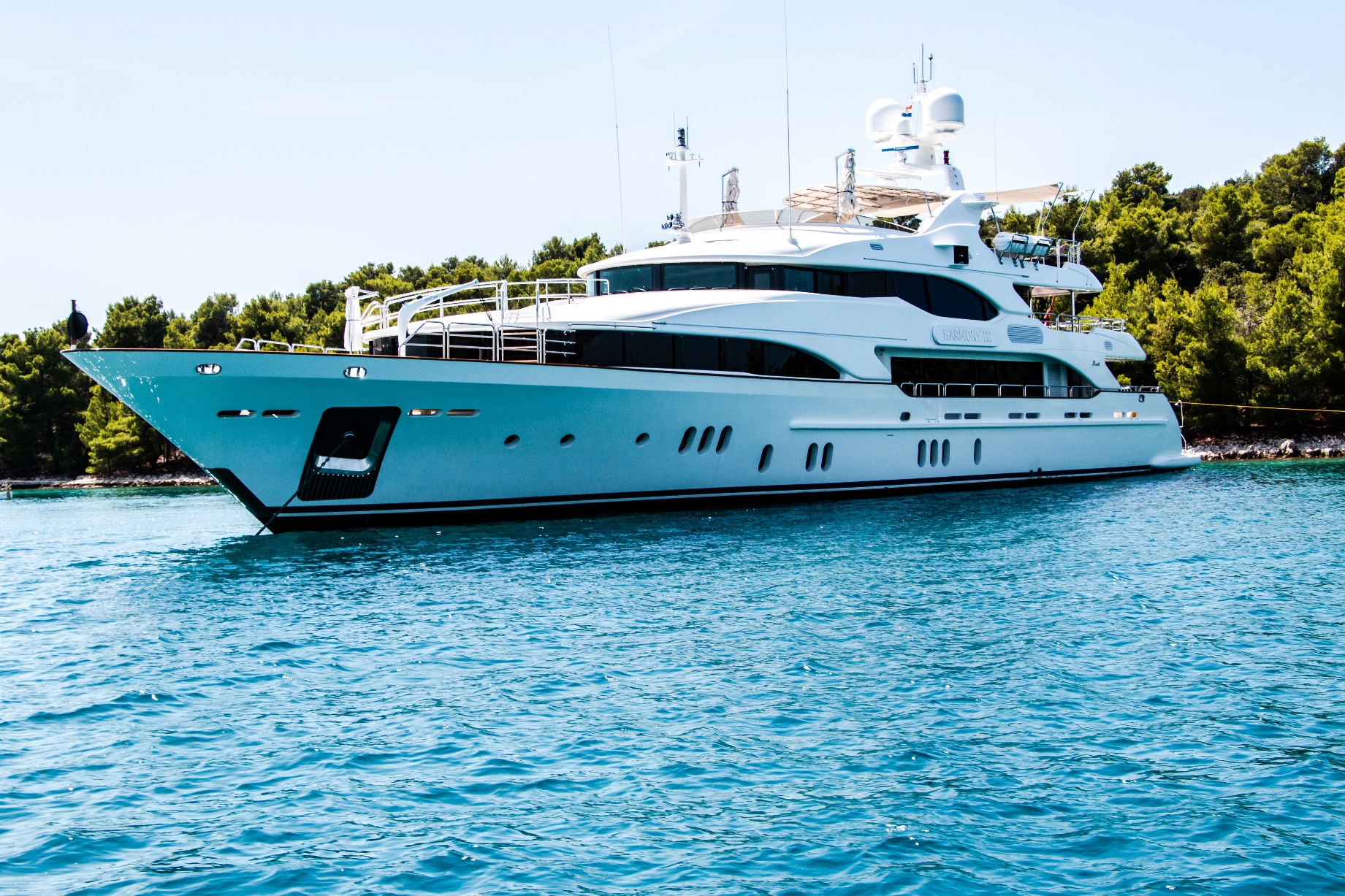 Boat
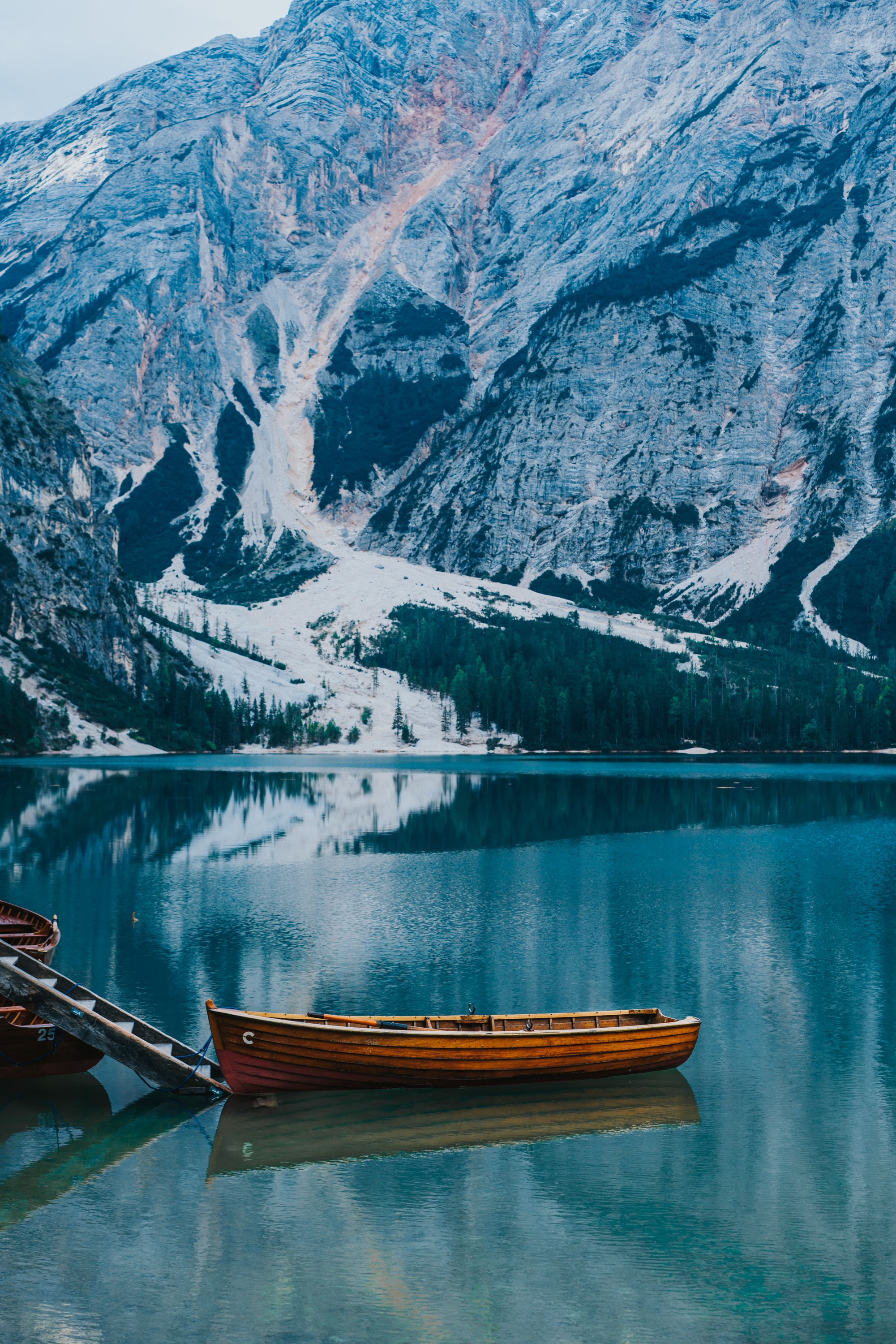 Ship
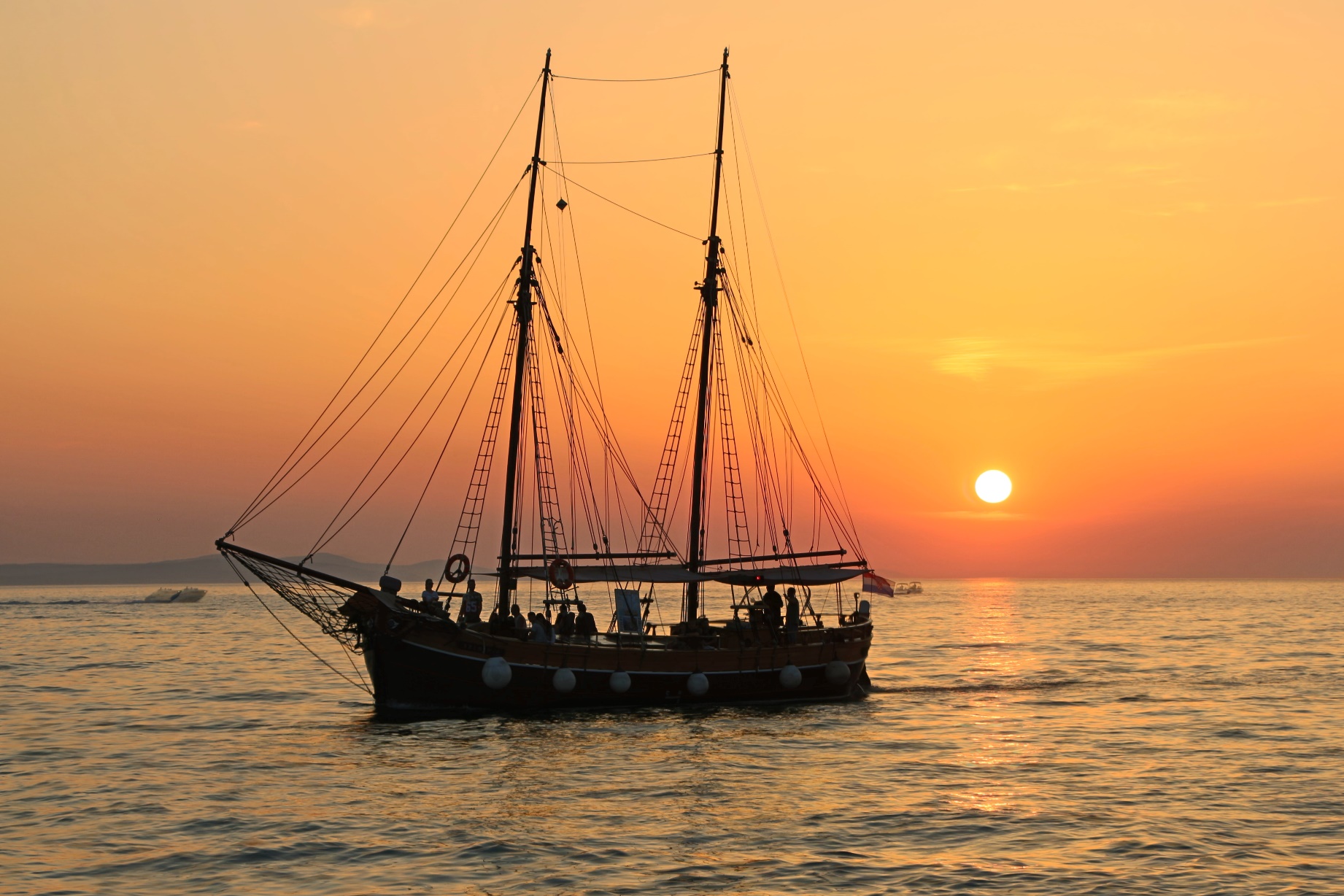 Hovercraft
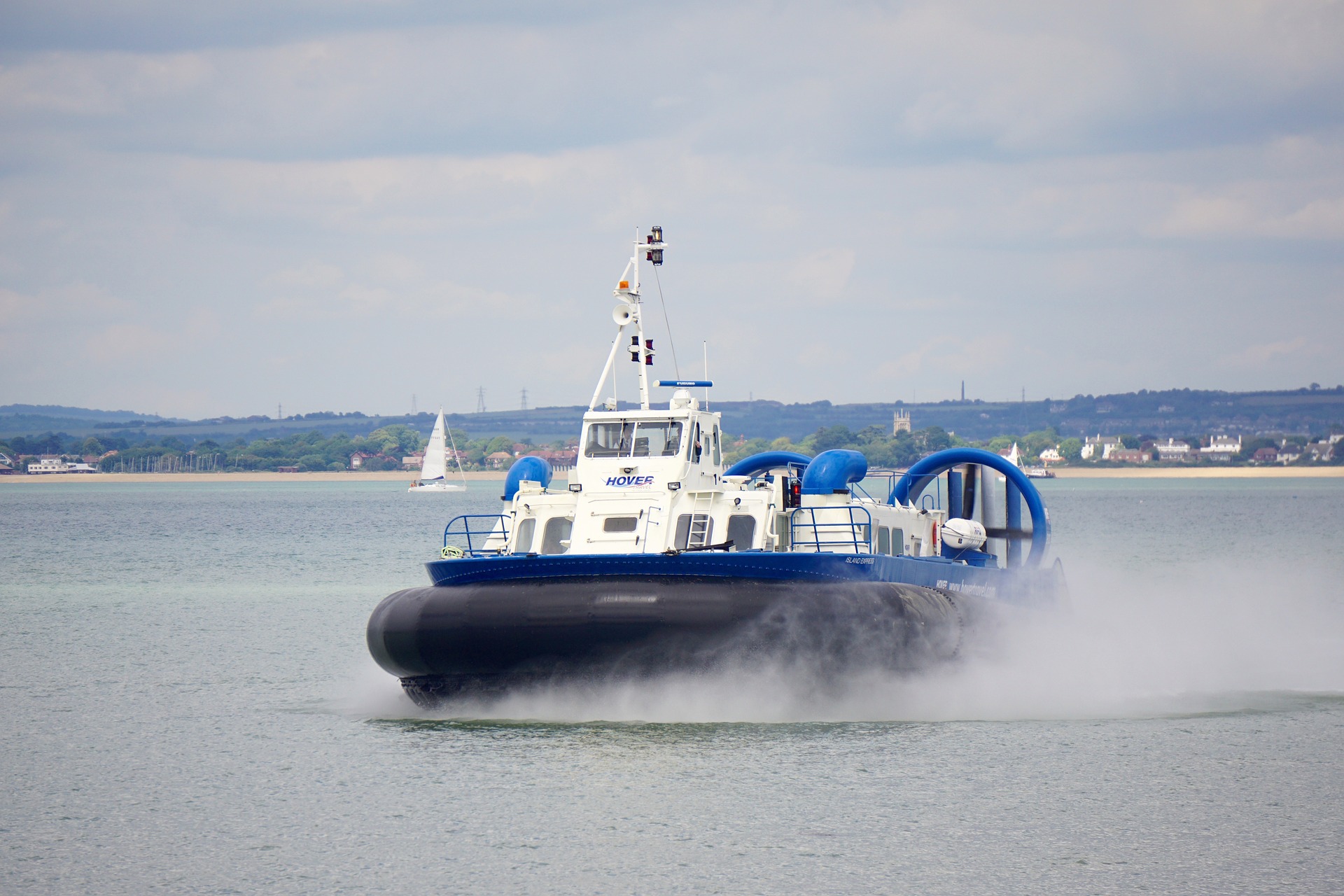 Dinghy
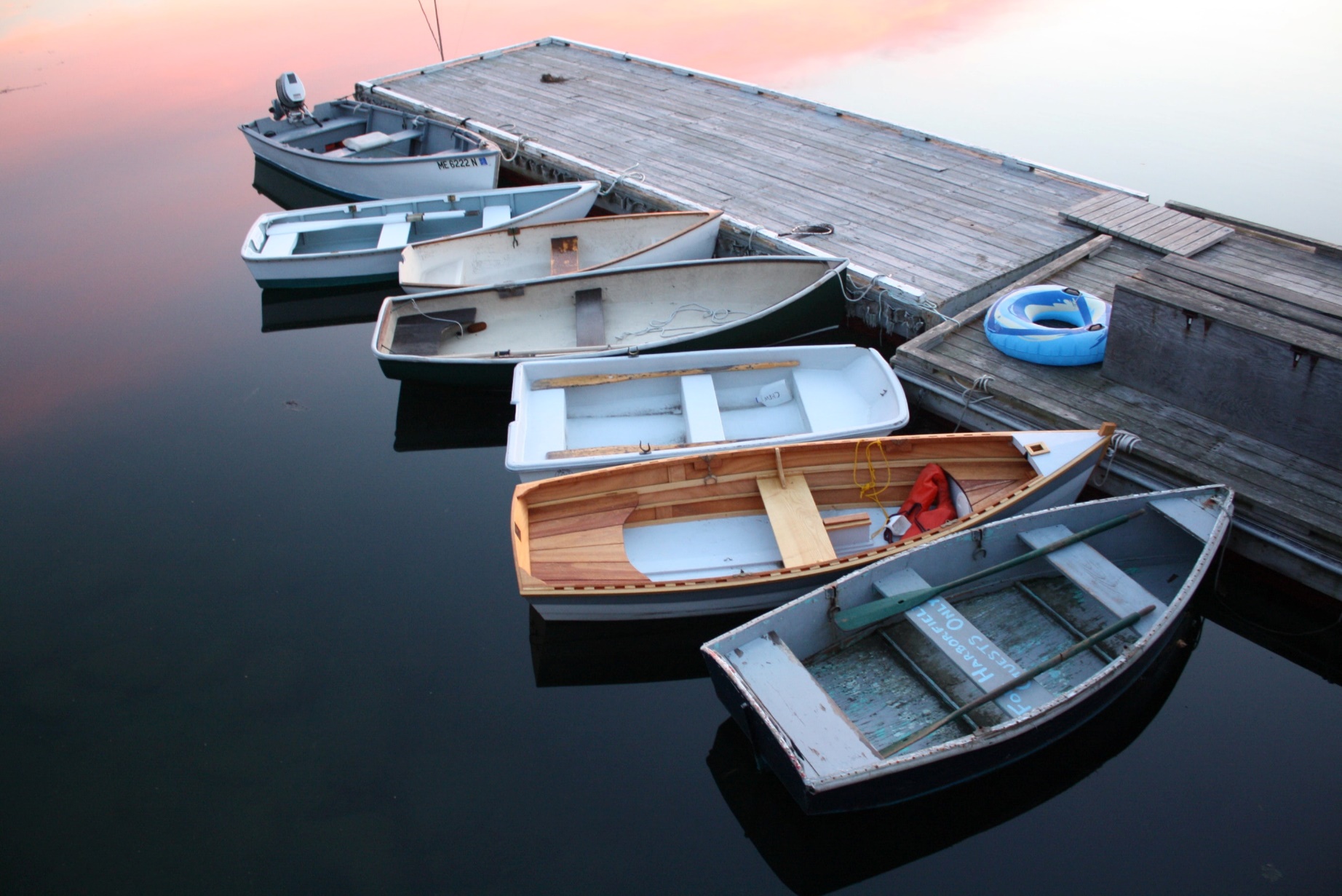 Ferry
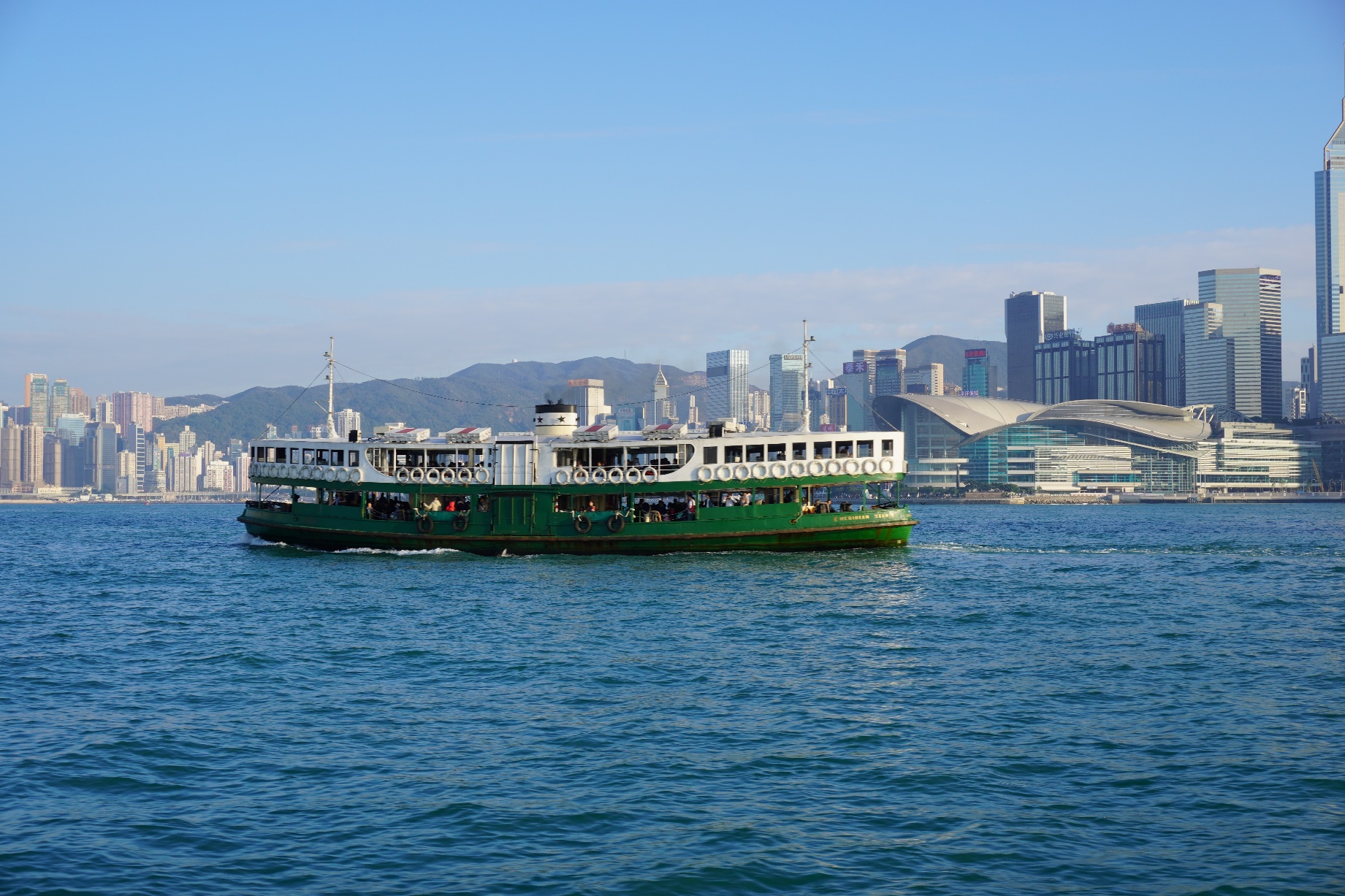 Cruise Ship
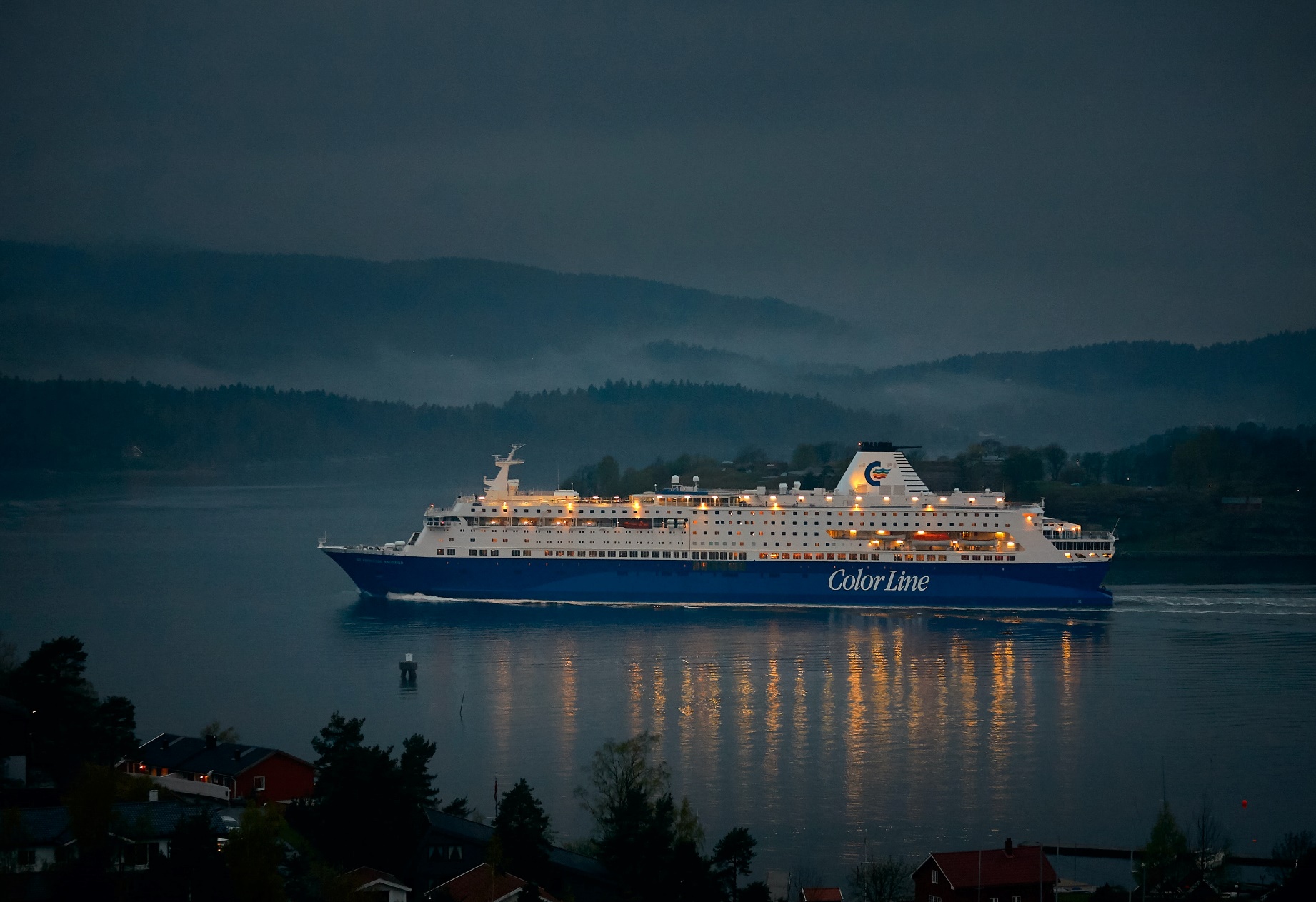 Jet Ski
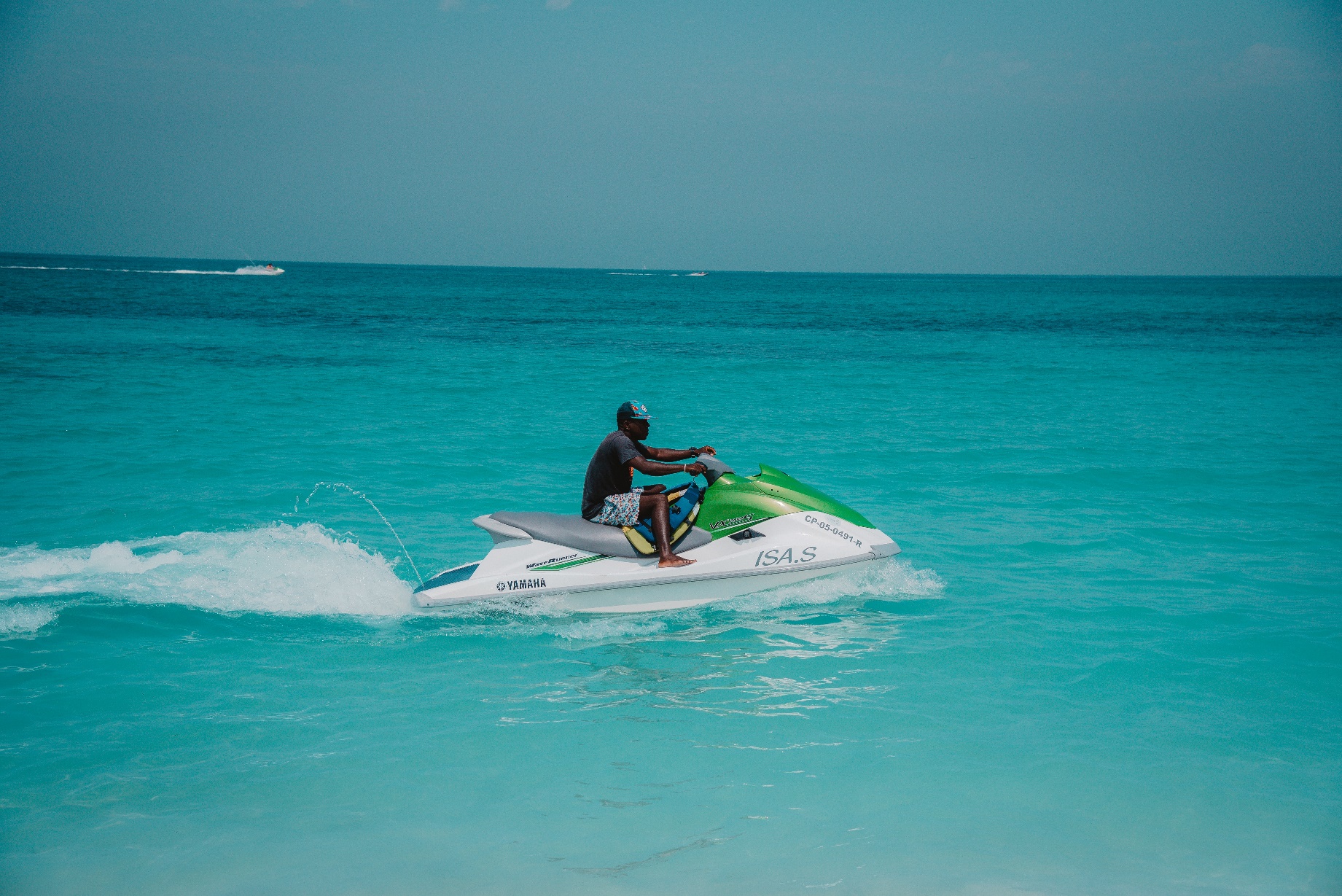 Speed Boat
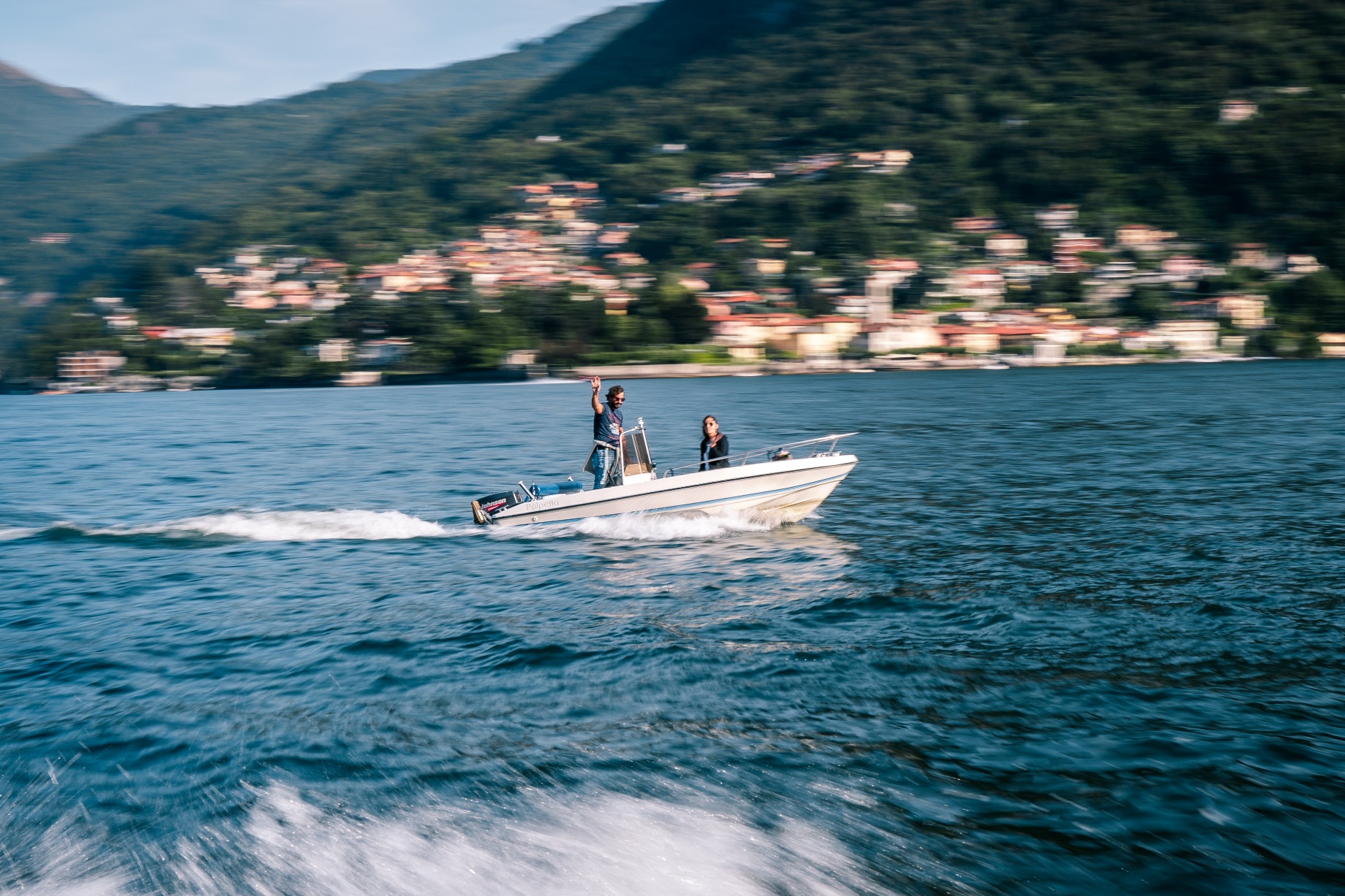 Canoe
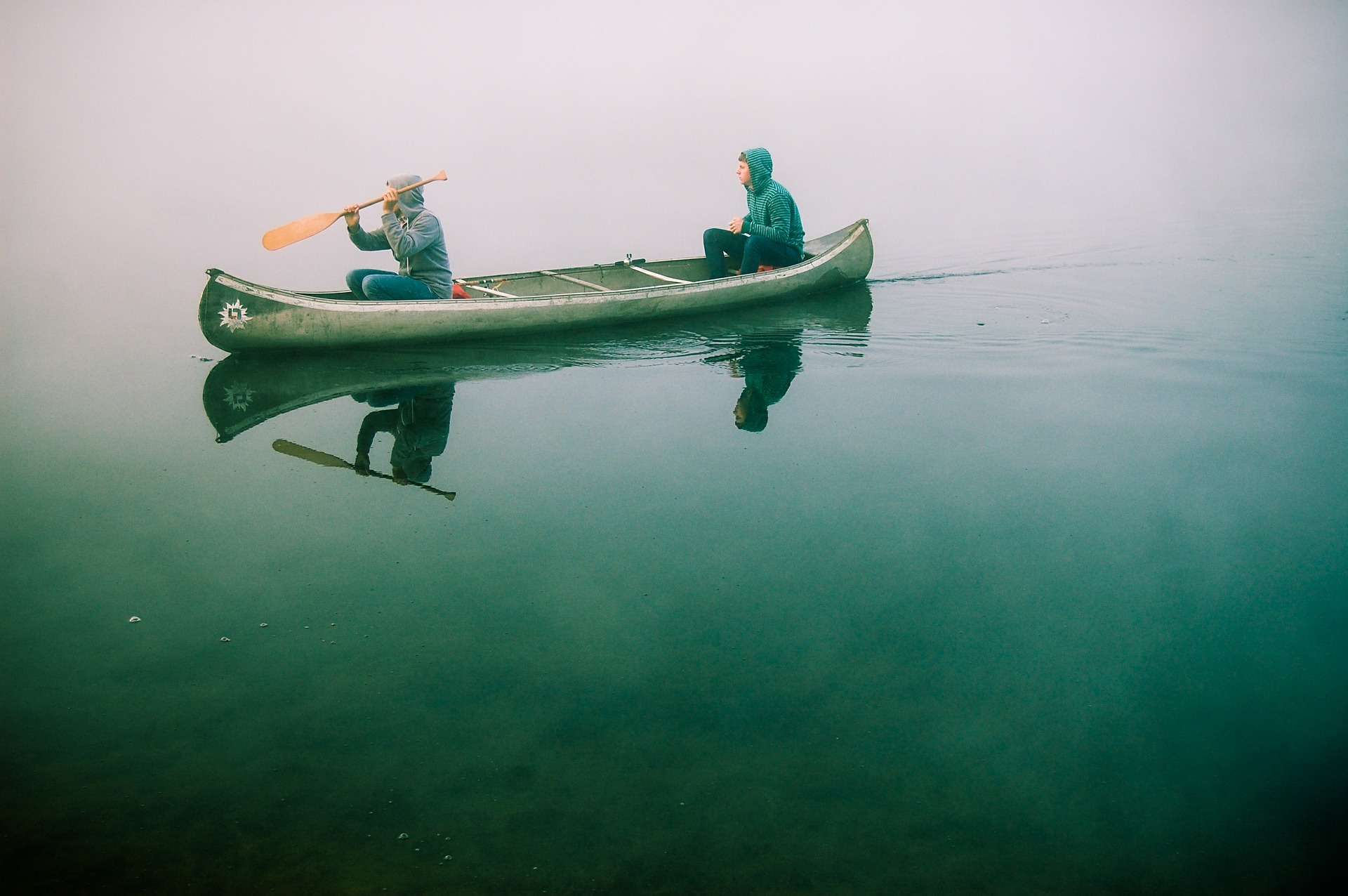 Kayak
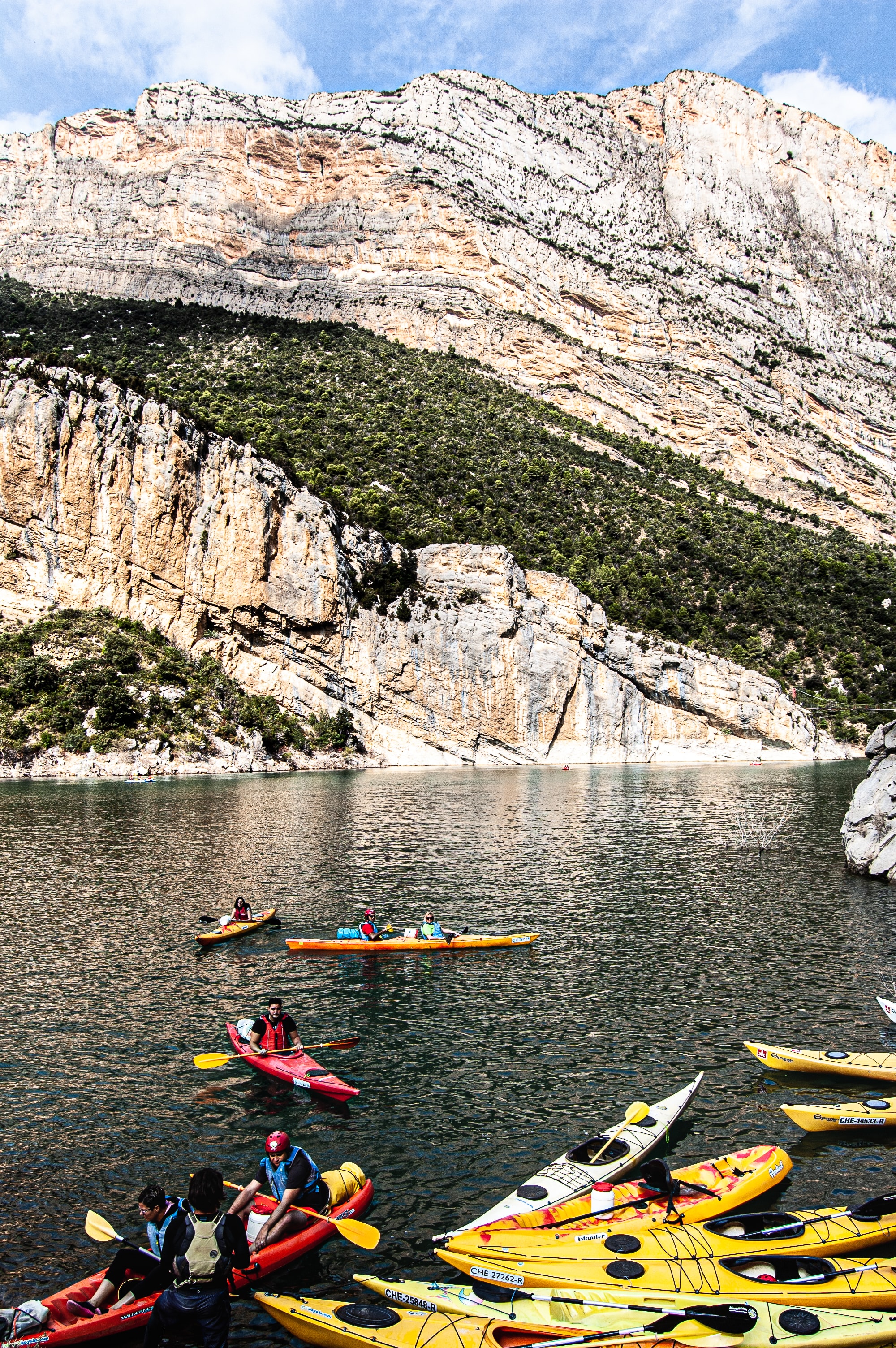